ACTUALIZACIÓN
Decreto 863 de 2019 
Sistema Distrital de Formación Artística y Cultural SIDFAC
Estructura general
Capítulo I Del Sistema Distrital de Formación Artística y Cultural
Capítulo II De los agentes que conforman el SIDFAC
Capítulo III Organización del SIDFAC
Capítulo IV De la Comisión Intersectorial
Capítulo V Centros de Formación Artística y Cultural
Capítulo VI Módulo de Información Sectorial de Formación Artística y Cultural
Capítulos y artículos
Capítulo II 
De los agentes que conforman el SIDFAC

Art. 7º.- De los agentes
Art. 8º.- Competencias de las Entidades y Autoridades 
8.1 Secretaría Distrital de Cultura, Recreación y Deporte 
8.2 Secretaría de Educación del Distrito 
8.3 Secretaría de Integración Social 
8.4. Instituto Distrital de las Artes – IDARTES
8.5 Orquesta Filarmónica de Bogotá – OFB
8.6 El Instituto Distrital de Patrimonio Cultural – IDPC
8.7 Fundación Gilberto Alzate Avendaño – FUGA
8.8. Alcaldías Locales
Capítulo V 
Centros de formación artística y cultural

Art. 21º.- De los Centros de Formación Artística y Cultural
Art. 22º.- Finalidad
Art. 23º.- Objetivos 
Art. 24º.- Del Funcionamiento 
Art. 25º.- Niveles de Formación
Capítulo I 
Del Sistema Distrital de Formación Artística y Cultural

Art. 1º.- Objeto y ámbito de aplicación. 
Art. 2º.- De la Formación Artística, Cultural y Patrimonial.
Art. 3º.- Sistema Distrital de Formación Artística y Cultural – SIDFAC.
Art. 4º.- Finalidad 
Art. 5º.- Objetivos 
Art. 6º.- Principios
Capítulo IV 
De la Comisión Intersectorial

Art. 11º.- Comisión Intersectorial
Art.12º.- Integrantes
Art. 13º.- Régimen general de inhabilidades e incompatibilidades
Art. 14º.- Sesiones 
Art. 15º.- Quórum y decisiones 
Art. 16º.- Presidencia 
Art. 17º.- Funciones de la Presidencia
Art. 18º.- Secretaría Técnica
Art. 19º.- Reglamento Interno  
Art. 20º.- Unidad Técnica de Apoyo
Capítulo VI 
Módulo de Información sectorial de formación artística y cultural

Art. 26º.- Sistema de información sectorial de formación artística y cultural
Art. 27º.- Objetivo 
Art. 28º.- Funcionamiento
Capítulo III Organización del SIDFAC

Art. 9º.- Coordinación Interinstitucional
Art 10º.- Organización del Sistema
10.1 Ámbitos de gestión estratégica 
10.2 Núcleos de Acción
Principales ajustes
La normativa vigente fue actualizada en la parte considerativa.
Fortalecimiento del concepto de la importancia de la formación en arte, cultura y patrimonio para el ejercicio de los derechos culturales y el desarrollo humano. 
Articulación entre la política cultural, educativa y social. 
En la definición de los procesos de formación se incluye el patrimonio cultural. 
Se reestructuraron los objetivos, fortaleciendo las orientaciones para la formación dirigida a poblaciones y sectores sociales, en educación media y profundización (técnico, tecnológico, educación superior y profesionalización). Articulación intersectorial para ampliar la oferta en equipamientos sociales.
Se incluye a SDIS como aliado estratégico y las funciones del IDEP se atribuyen a la SED como cabeza de sector. Asimismo, se precisan las funciones de las entidades que conforman el SIDFAC.
En coherencia con los objetivos se precisa el alcance en la organización del sistema (ámbitos de gestión y núcleos de acción). 
Actualizar la instancia de la Comisión Intersectorial a las exigencias de la Resolución 753 de 2020 (y 233 de 2018): funciones de la presidencia y secretaría técnica, sesiones y se reformuló la Unidad Técnica de Apoyo (UTA) dándole la relevancia a los equipos técnicos de apoyo. 
Para los centros de formación artística y cultural: 1. Se fortalece la oportunidad de generar alianzas y convenios intersectoriales; 2. Priorización de espacios polifuncionales que permita tener una oferta diversa; 3. Uso de equipamientos educativos, sociales y culturales. 
Se incluye un capítulo nuevo para el Sistema de Información Sectorial de Formación Artística y Cultural.
Organización del sistema
Coordinación del sistema SCRD
Comisión Intersectorial
Presidencia:  SCRD
Secretaría técnica: Subdirección de Gestión Cultural y Artística

Reunión ordinaria cuatro (4) veces al año 

Secretario/a SCRD
Secretario/a SED
Secretario/a SDIS
Secretario/a SDG
Director/a IDARTES
Director/a OFB 
Director IDPC
Directora FUGA

o sus delegados/as
Unidad Técnica de Apoyo
Ambitos de gestión
Núcleos de Acción
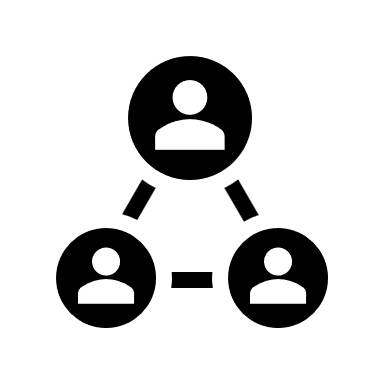 Experiencias artísticas y culturales para una primera infancia feliz.

Arte y patrimonio cultural en la escuela para una educación integral de calidad.

Capital humano y social para un sector cultural más fuerte.

Formación con calidad en todas las localidades.
1
Sinergias intersectoriales

Gestión del conocimiento

Gestión territorial y de la infraestructura

Gestión pedagógica

Gestión de la comunicación

Gestión de la regulación
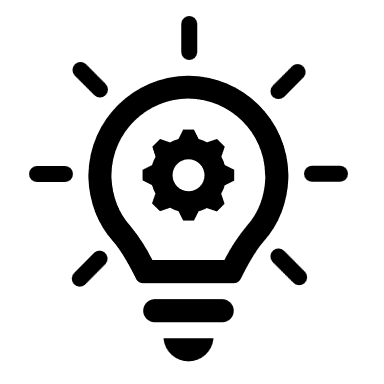 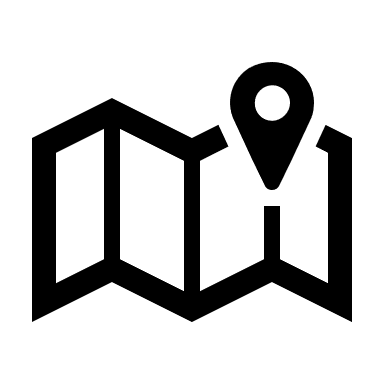 2
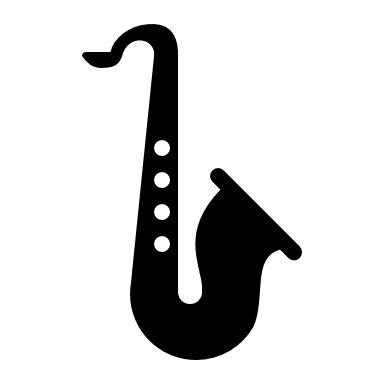 3
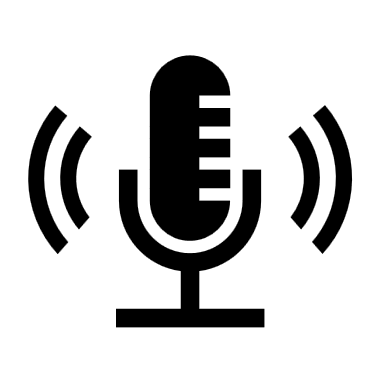 4
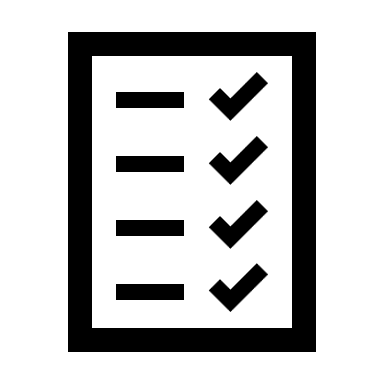 ACTUALIZACIÓN
Decreto 863 de 2019 
Sistema Distrital de Formación Artística y Cultural SIDFAC